胜过试探马太福音 4: 1-112019-05-26
胜过试探
一， 经文二，今天我们如何胜过试探
胜过试探
一， 经文
太4:1当时，耶稣被圣灵引到旷野，受魔鬼的试探。他禁食四十昼夜，后来就饿了。那试探人的进前来，对他说：“你若是神的儿子，可以吩咐这些石头变成食物。” 耶稣却回答说：“经上记着说：‘人活着，不是单靠食物，乃是靠神口里所出的一切话。’” 魔鬼就带他进了圣城，叫他站在殿顶上，对他说：“你若是　神的儿子，可以跳下去，因为经上记着说：‘主要为你吩咐他的使者，用手托着你，免得你的脚碰在石头上。’”
胜过试探
一， 经文
耶稣对他说：“经上又记着说：‘不可试探主你的神。’” 魔鬼又带他上了一座最高的山，将世上的万国与万国的荣华，都指给他看，对他说：“你若俯伏拜我，我就把这一切都赐给你。” 耶稣说：“撒但，退去吧！因为经上记着说：‘当拜主你的　神，单要事奉他。’” 于是魔鬼离了耶稣，有天使来伺候他。
胜过试探
一， 经文
1， 试探的时间：紧接着受洗之后, 传道之前

3:16 耶稣受了洗，随即从水里上来。天忽然为他开了，他就看见神的灵仿佛鸽子降下，落在他身上。
3:17 从天上有声音说：“这是我的爱子，我所喜悦的”。

4:17 从那时候耶稣就传起道来、说、天国近了、你们应当悔改。
胜过试探
2， 试探的目的：怀疑自己的身份
 从天上有声音说：“这是我的爱子，我所喜悦的。

你若是神的儿子，可以吩咐这些石头变成食物；

你若是神的儿子，可以跳下去
胜过试探
3， 试探的诱饵：
身体的需要 --- 食物
他禁食四十昼夜，后来就饿了。那试探人的进前来，对他说：“你若是神的儿子，可以吩咐这些石头变成食物。” 

虚荣的需要-----个人的荣耀   你若是神的儿子，可以跳下去，因为经上记着说：‘主要为你吩咐他的使者，用手托着你，免得你的脚碰在石头上。
胜过试探
3， 试探的诱饵：
世上的财富：魔鬼又带他上了一座最高的山，将世上的万国与万国的荣华，都指给他看，对他说：“你若俯伏拜我，我就把这一切都赐给你。”  

4，靠什么胜过试探
 神的话
圣灵的同在
胜过试探
神的话
申8:3他苦炼你，任你饥饿，将你和你列祖所不认识的吗哪赐给你吃，使你知道人活着不是单靠食物，乃是靠耶和华口里所出的一切话。

申6:16你们不可试探耶和华你们的神，像你们在玛撒那样试探他。

申6:13你要敬畏耶和华你的神，事奉他。。
胜过试探
圣灵的同在
当时，耶稣被圣灵引到旷野，受魔鬼的试探
胜过试探
二， 今天我们如何胜过试探
1， 有没有试探
2， 是否要胜过试探
3，  能不能胜过试探
4， 如何胜过试探
5， 祷告求神让我们不要遇见试探
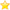 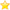 胜过试探
二， 今天我们如何胜过试探

林前6:19 岂不知你们的身子就是圣灵的殿吗？这圣灵是从神而来， 住在你们里头的。并且你们不是自己的人